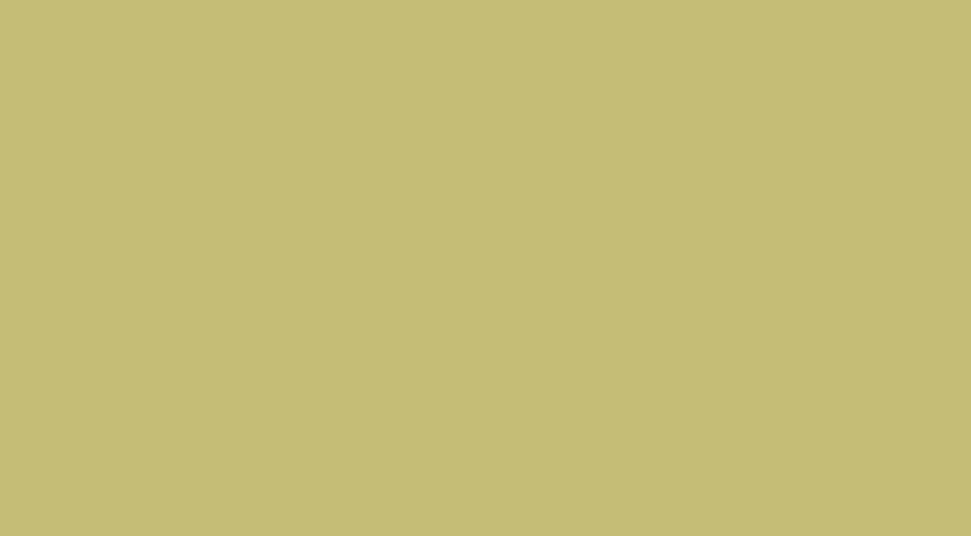 Digitale Bürgerdialoge für Kommunen
Schaubild Teilnehmer:innen- rekrutierung
Materialsammlung – Dokument 4
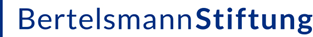 Gewinnung von Teilnehmenden 
Zeitlicher Ablauf in fünf Schritten
Rekrutierungsstrategie entwickeln
6 – 8 Wochen vor Event
1
Anzahl der Teilnehmenden (TN) und Kriterien festlegen: Alter, Geschlecht, Bildung, örtliche Verteilung, etc.
Entscheidung über die Methode der TN-Gewinnung: Zufallsauswahl, öffentliche Einladung mit Ansprache von Multiplikator:innen oder beide Methoden.
Vorbereitungsarbeiten, z. B. Stichprobe ziehen, Einladungsbrief und Rückmeldebogen erstellen, …
Rekrutierung starten
4 – 6  Wochen vor Event
2
Einladung an Zufallsbürger:innen verschicken bzw. veröffentlichen, Kontakt zu Multiplikator:innen aufnehmen.
Direkt nach Anmeldeeingang die Eingangsbestätigung verschicken, ggf. erklären, wann die Teilnahmebestätigung folgt.
Aktiv Transparenz über den Prozess gewährleisten, um Nachfragen zu vermeiden und das Gefühl einer guten Betreuung aufzubauen.
Wichtig: Kontakt zu den Angemeldeten halten!
Teilnahmebestätigung verschicken
Im laufenden Prozess
3
Die ersten Plätze schnellstmöglich bestätigen, um Verbindlichkeit zu schaffen.
Den TN die nächsten Schritte mitteilen.
Wichtig: Im Kontakt bleiben und Wertschätzung ausdrücken!
Überblick über die Teilnehmenden-Gruppen und den Anmeldestand behalten.
Qualität sichern, ggf. nachsteuern
2 – 3 Wochen vor dem Event
4
Abgleich mit geplanter Anzahl der Teilnehmenden und Kriterien für die Vielfalt: Welche Gruppe fehlt? 
Frühzeitig gezielt nachsteuern durch erneute Einladung an neue Stichprobe oder durch direkte Ansprache von Multiplikator:innen.
Bei der Multiplikator:innen-Ansprache auch eigene Kontakte nutzen und persönliche bzw. telefonische Ansprache wählen.
Teilnahme-Link versenden
2 -3  Tage vor Event
5
Bei längerer Zeitspanne von Teilnahmebestätigung bis zum Zoom-Link: Versand Kontakt per E-Mail halten, um Verbindlichkeit zur Teilnahme zu schaffen
2 – 3 Tage vor Event den Link zum Online-Dialog verschicken. Gegebenenfalls nachfragen und Link nochmals am Tag des Bürgerdialogs versenden.